Lincoln County School District
2018-19 School District Report Card Data, 2018-19 Medicaid Eligibility Rate Data, and 2018-19 School Nurse Report Data
Lincoln County School District is located in Newport, Oregon in Lincoln County. They were accepted into the SB111 pilot project in May 2018 and became an enrolled School Medical Provider. 
In February of 2019, Lincoln County reported an initial start-up cost estimate of $47,962 for the first phase of the pilot project. 
Their first billing submission was on 11/1/2019. As of September 16, 2020, Lincoln County School District has received a total Medicaid reimbursement of $8, 503.
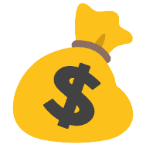 1
1
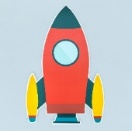 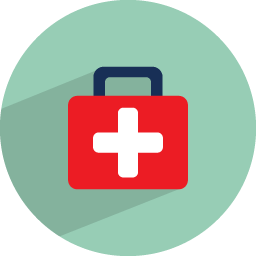 2
2
Project Launch to 1st Billing – 18 Months
3
3
Reimbursement Information
In the first year of the pilot project, Lincoln County worked to implement systems, integrate technology platforms, develop cost rates, and train staff. 
In the second year of the pilot they billed for 4 students. They received a total reimbursement of $8, 503. . Please note: this reflects the impact of the emergency school closure and shift to distance learning.
Lincoln County School District planned to utilize their Medicaid reimbursement on health services staff and supplies. To date, they have utilized the funds to pay for billing software fees.
4
4
5
5
Source: DHS/OHA DSSURS Data Warehouse based on date of payment. Totals include both the return of the state/local match as well as the federal reimbursement. SFY 19-20 data reflects the emergency school closure.
In Conclusion
Future Outlook: Lincoln County School District and plans to continue to billing and are looking to expand. They believe the benefits of implementing a Medicaid billing system have outweighed the costs because it has enhanced their IEP process. 
Recommendations for the State: Need to address technology issues. This can be an amazing program for students; staff has worked in a large district where funds were used to pay for all of the special procedures nurses and adaptive equipment needed for medically-impacted students.
Recommendations for School Districts: Start small; with one high-needs student. Ensure that technology systems are aligned.
Top Five Benefits of Pilot Project
Top Five Challenges of Pilot Project
*Due to privacy concerns, the ODE is unable to publish information when less than 6 students as it may identify a student.